„16Átvették tehát Jézust, 17ő pedig maga vitte a keresztet, és kiért az úgynevezett Koponya-helyhez, amelyet héberül Golgotának neveznek. 18Ott megfeszítették őt, és vele másik kettőt, jobbról és balról, középen pedig Jézust. 19Pilátus feliratot is készíttetett, és rátétette a keresztre. Ez volt ráírva: A NÁZÁRETI JÉZUS, A ZSIDÓK KIRÁLYA. 20A zsidók közül sokan olvasták ezt a feliratot, amely héberül, latinul és görögül volt írva, ugyanis közel volt a városhoz az a hely, ahol megfeszítették Jézust. 21A zsidók főpapjai akkor szóltak Pilátusnak: „Ne azt írd: A zsidók királya! - hanem ahogyan ő mondotta: A zsidók királya vagyok.”
22Pilátus így válaszolt: „Amit megírtam, megírtam.” 23A katonák pedig, amikor megfeszítették Jézust, fogták felsőruháit, elosztották négy részre, mindegyik katonának egy részt. Fogták köntösét is, amely varratlan volt, felülről végig egybeszőve. 24Ekkor ezt mondták egymásnak: „Ne hasítsuk el, hanem vessünk rá sorsot, hogy kié legyen!” Így teljesedett be az Írás: „Elosztották ruháimat maguk között, és köntösömre sorsot vetettek.” Ezt tették a katonák. 25Jézus keresztjénél ott állt anyja és anyjának nővére, Mária, Klópás felesége, valamint a magdalai Mária.
26Amikor Jézus meglátta ott állni anyját, és azt a tanítványt, akit szeretett, így szólt anyjához: „Asszony, íme, a te fiad!” 27Azután így szólt a tanítványhoz: „Íme, a te anyád!” És ettől az órától fogva otthonába fogadta őt az a tanítvány. 28Jézus ezek után tudva, hogy már minden elvégeztetett, hogy beteljesedjék az Írás, így szólt: „Szomjazom.” 29Volt ott egy ecettel tele edény. Egy szivacsot ecettel megtöltve izsópra tűztek, és odatartották a szájához. 30Miután Jézus elfogadta az ecetet, ezt mondta: „Elvégeztetett!” És fejét lehajtva, kilehelte lelkét.” Jn 19,16-30
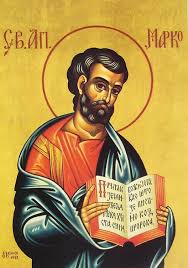 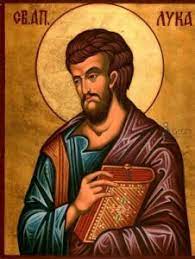 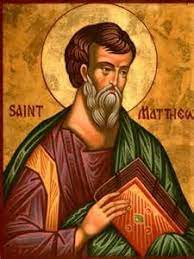 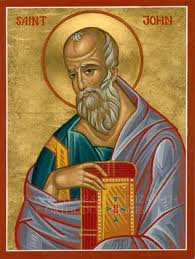 Máté evangélista
Márk evangélista
Lukács evangélista
János evangélista
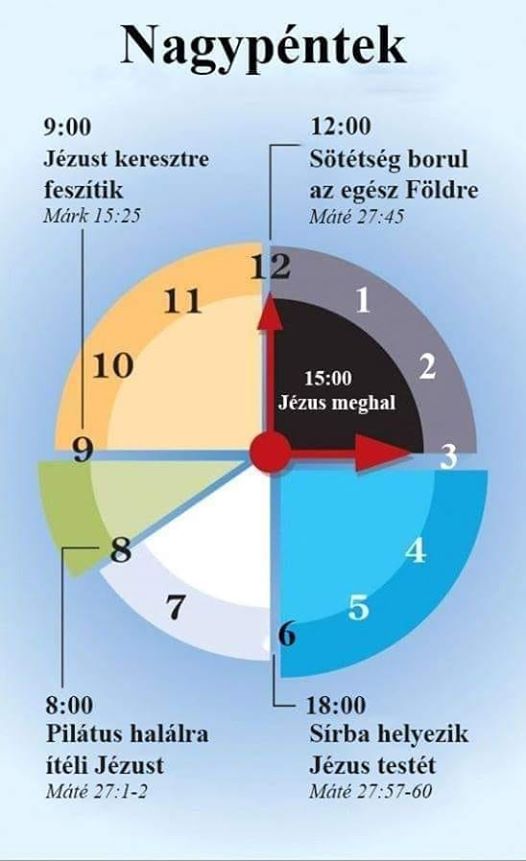 Jézus utolsó órái
Árulás, vesztegetés
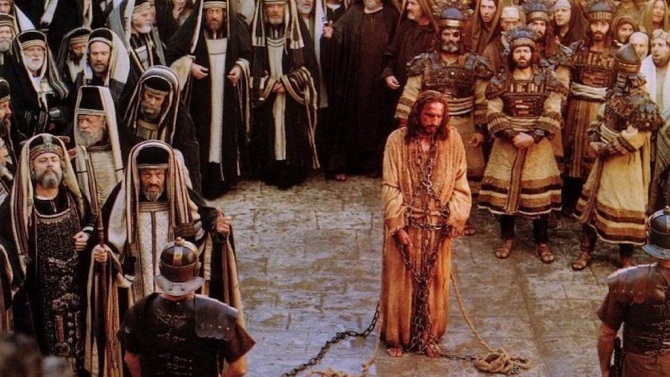 Gyávaság
Titkos szervezkedés
Hatalomféltés, hamis tanúk
Tagadás
Gúnyolódás, megvetés
Gyilkos indulatok, gyilkos szándék
Rabló, lázító felmentése
„3Megvetett volt, és emberektől elhagyatott, fájdalmak férfia, betegség ismerője. […] 5Pedig a mi vétkeink miatt kapott sebeket, bűneink miatt törték össze. Ő bűnhődött, hogy nekünk békességünk legyen, az ő sebei árán gyógyultunk meg. 6Mindnyájan tévelyegtünk, mint a juhok, mindenki a maga útját járta. De az ÚR őt sújtotta mindnyájunk bűnéért. 7Amikor kínozták, alázatos maradt, száját sem nyitotta ki. Mint a bárány, ha vágóhídra viszik, vagy mint a juh, mely némán tűri, hogy nyírják, ő sem nyitotta ki száját. 8Fogság és ítélet nélkül hurcolták el, de kortársai közül ki törődött azzal, hogy amikor kiirtják a földön élők közül, népe vétke miatt éri a büntetés?!” Ézs 53,3.5-8
Emberi indulat
Jézusi indulat
vesztegetni
menteni
elárulni
szeretni
szervezkedni
elhordozni
hatalmat félteni
menteni, menteni, menteni
szeretni, szeretni, szeretni
gúnyolni, megvetni
elhordozni, elhordozni, elhordozni
ölni, gyilkolni
Az ítéletet végrehajtó katonák
A kereszt tövében síró asszonyok
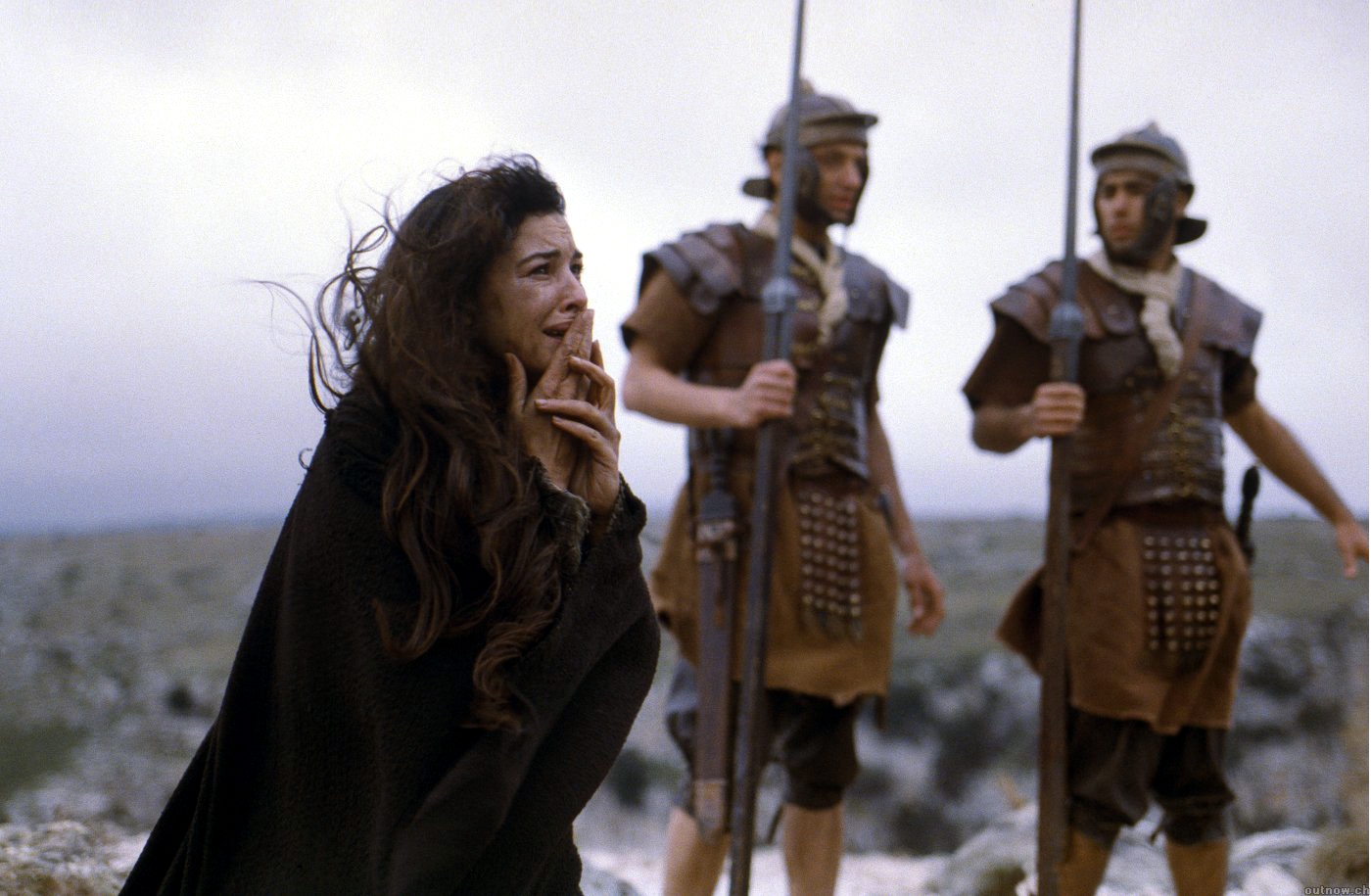 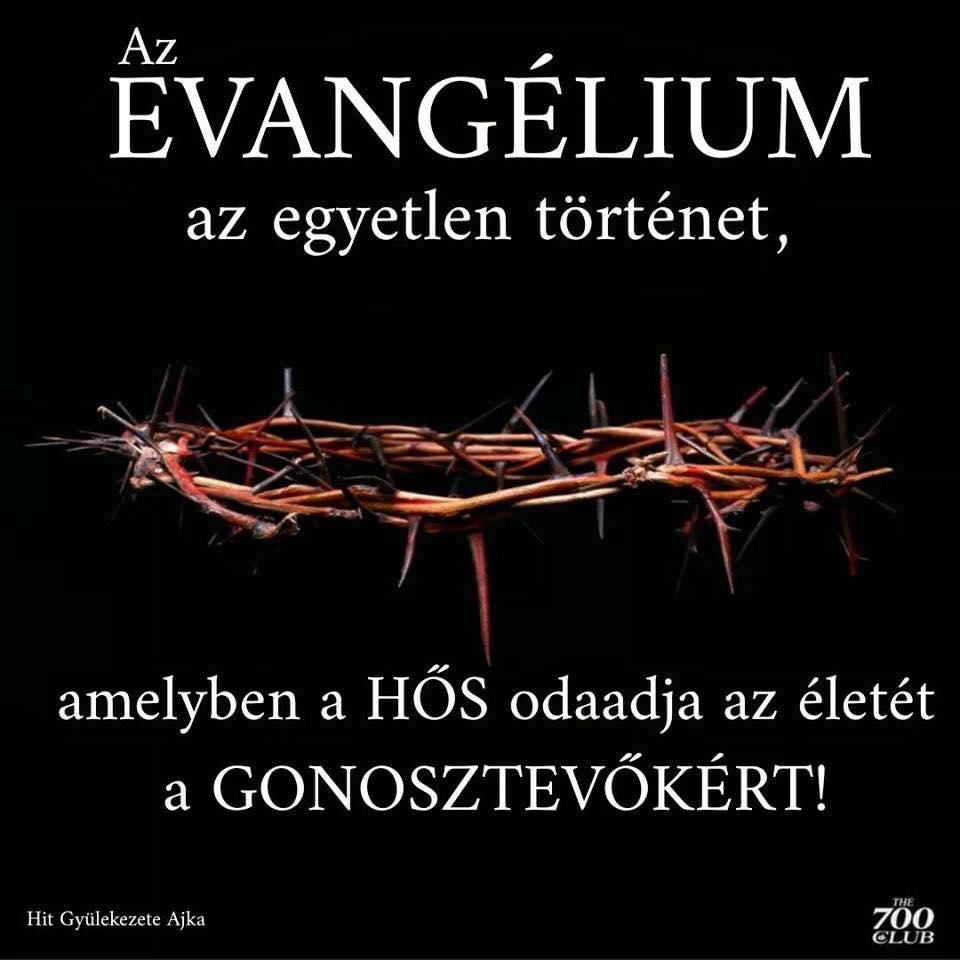 A nagypénteki esemény hogyan hat ránk?
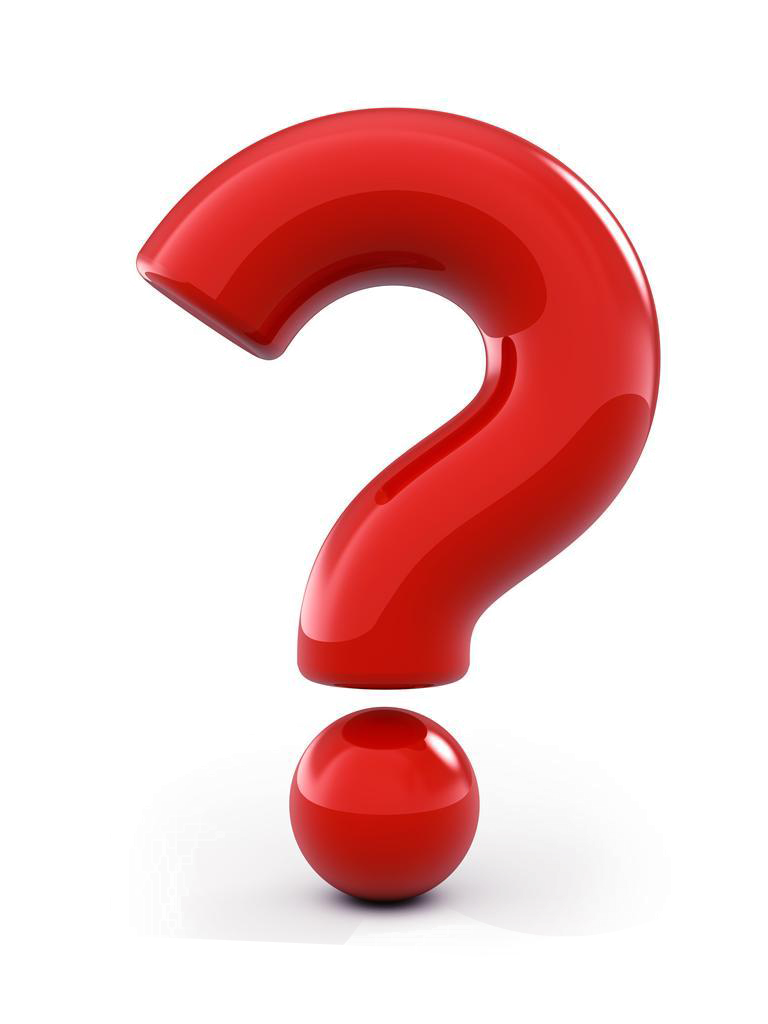 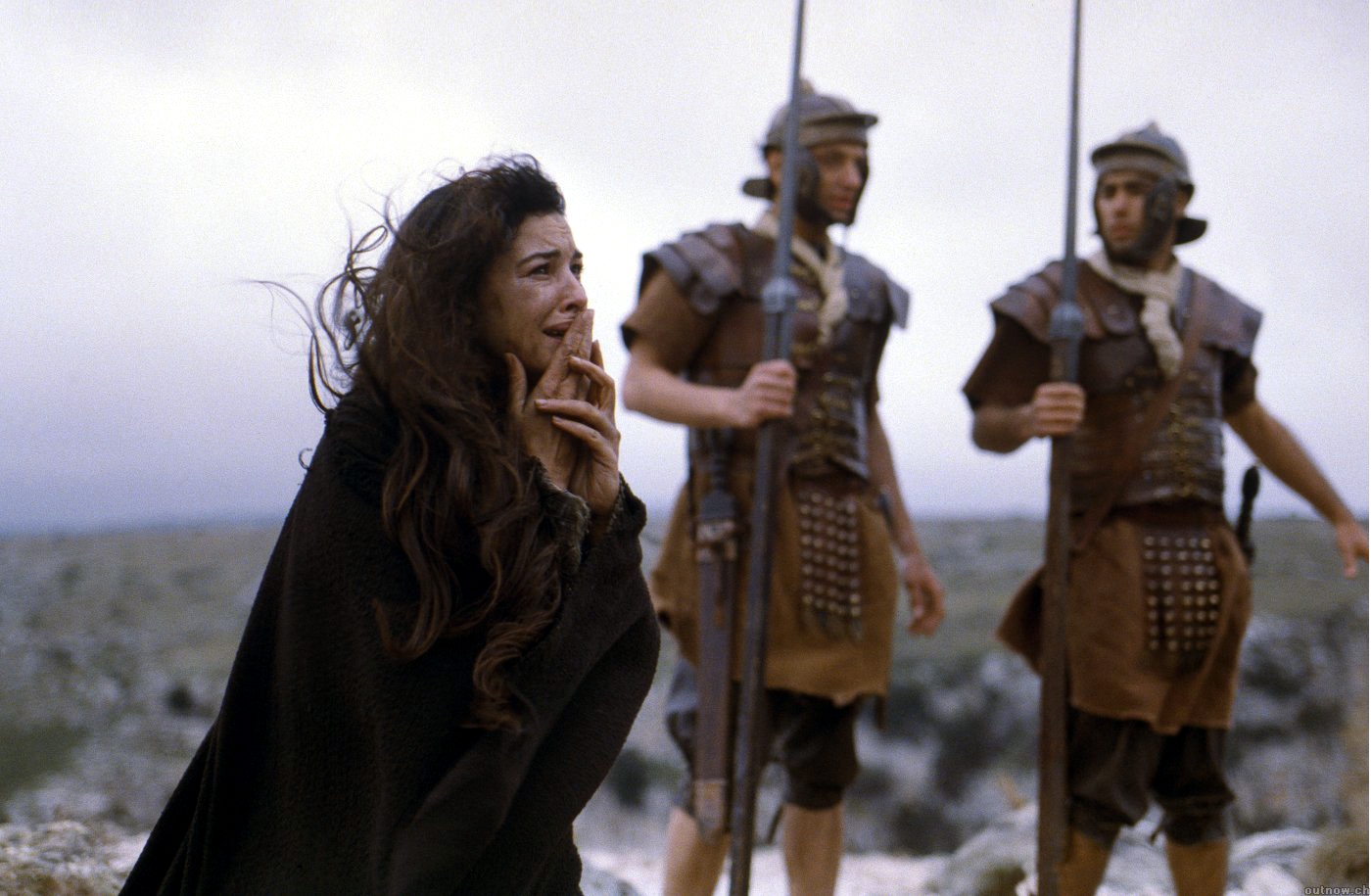 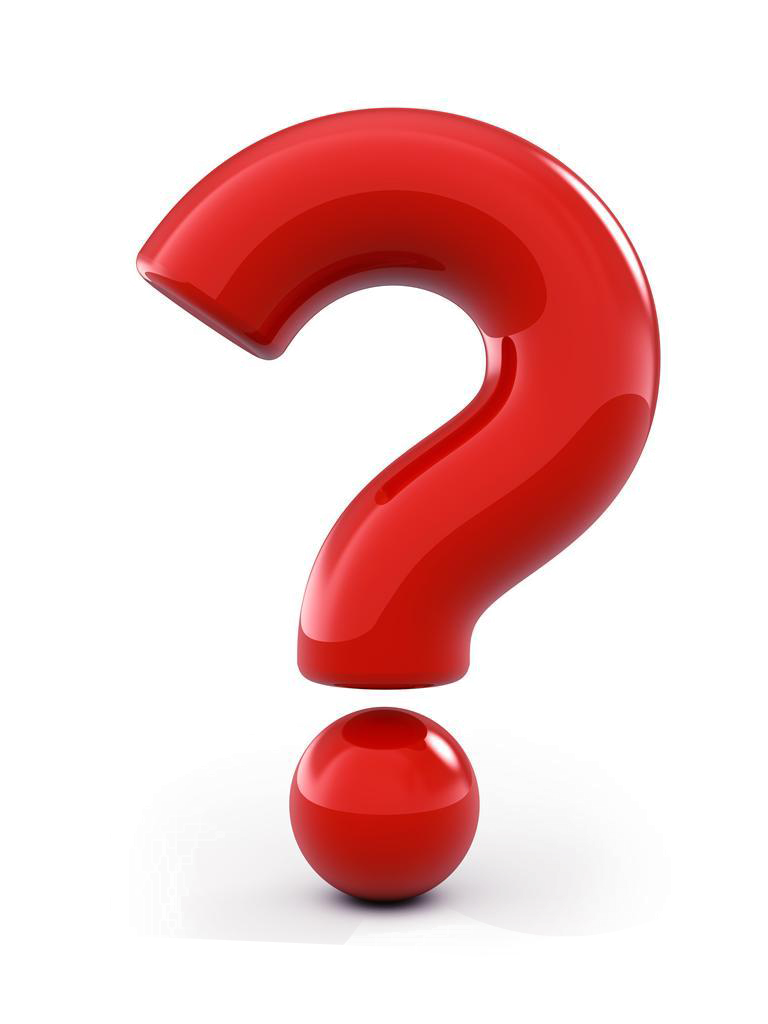 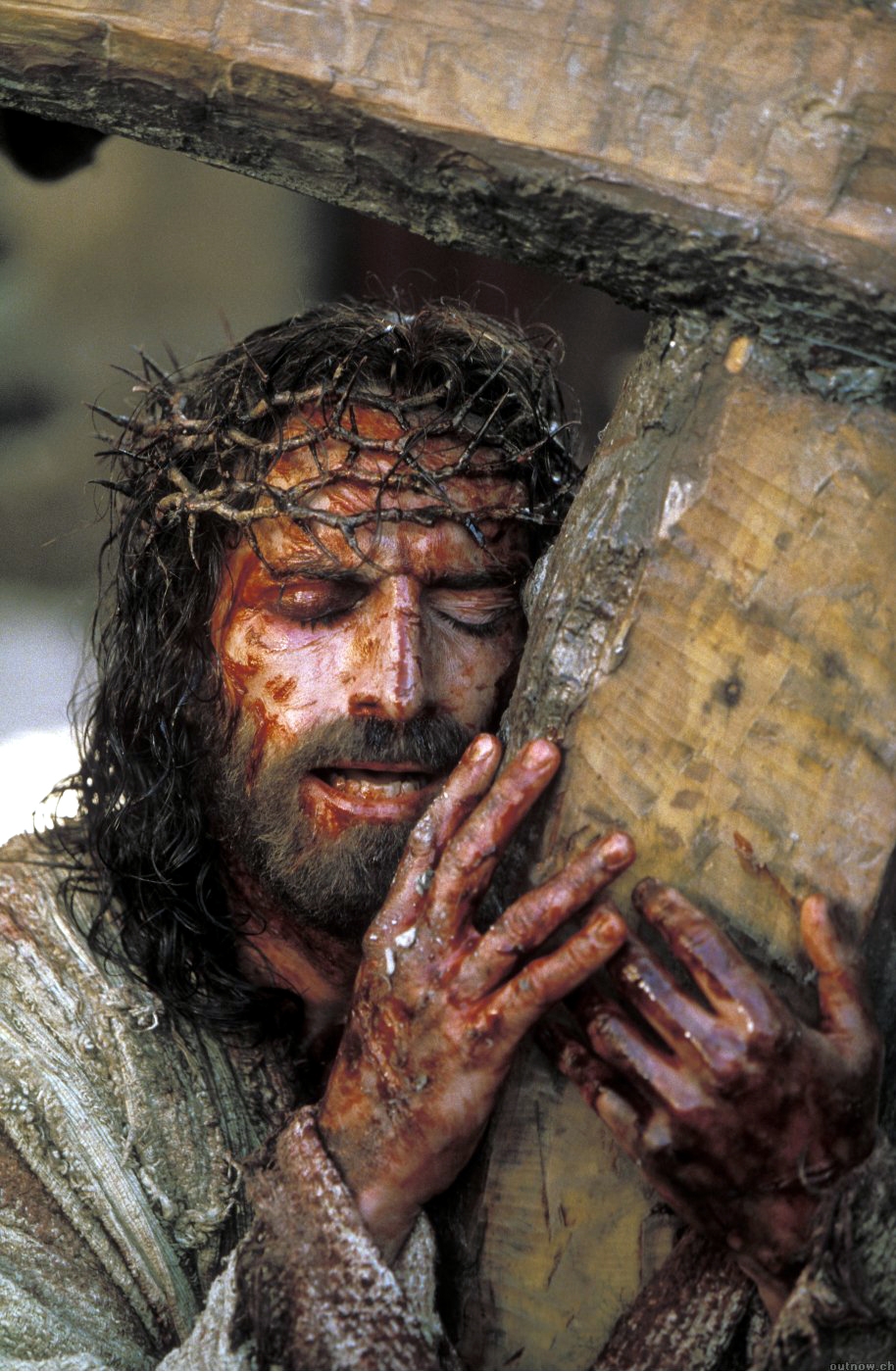 A nagypénteki esemény hogyan hat ránk? Érzéketlen, közömbös, fásult tömegben állunk vagy a kereszt tövében könnyezők között, aki érzik Jézus halálának súlyát, mélységét?! A nagypénteki eseményben az vált valóra, hogy Jézus Krisztus, Isten bűn nélküli Fia elszenvedte a mi Isten elleni lázadásunk, hitetlenségünk, bizalmatlanságunk igazságos ítéletét. Magára vállalta bűneinket – amiket nem Ő követett el, hanem mi – és azok büntetését, és helyettünk elszenvedte ezt, hogy így azt, aki hisz Őbenne, már ne sújtsa Isten ítélete. Ez egyszer és mindenkorra tökéletes helyettes – és engesztelő áldozat a mi bűneinkért. Bűnbocsánat és megváltás eseménye történt nagypénteken.
Hogyan hat ránk ez a váltság?
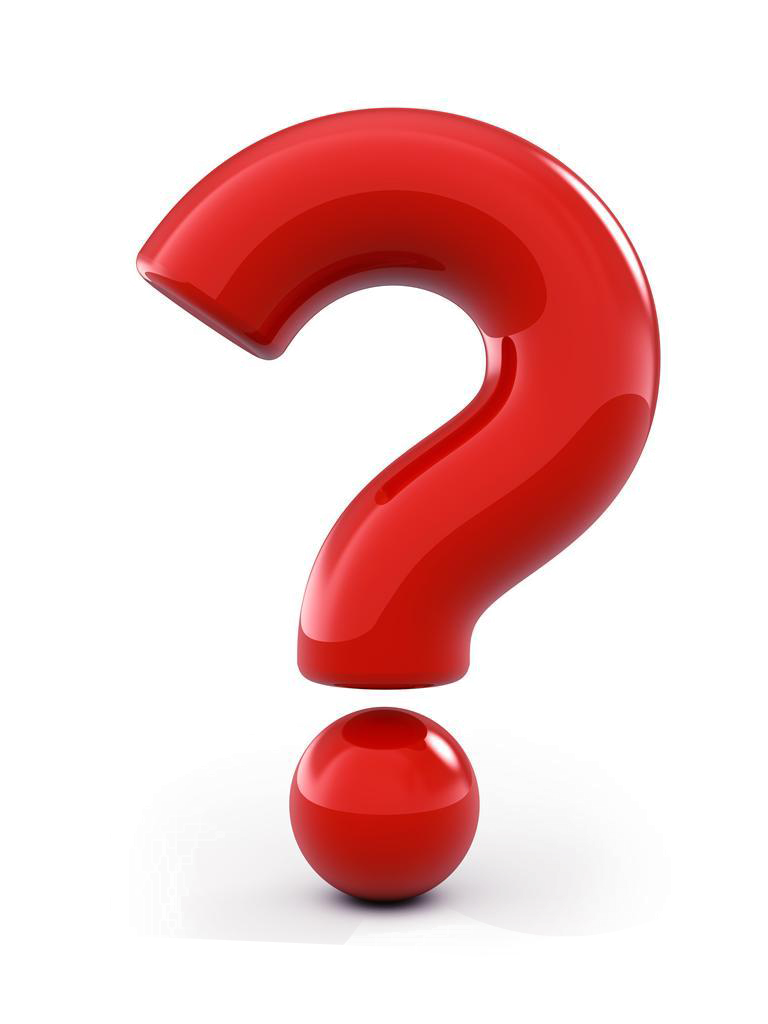 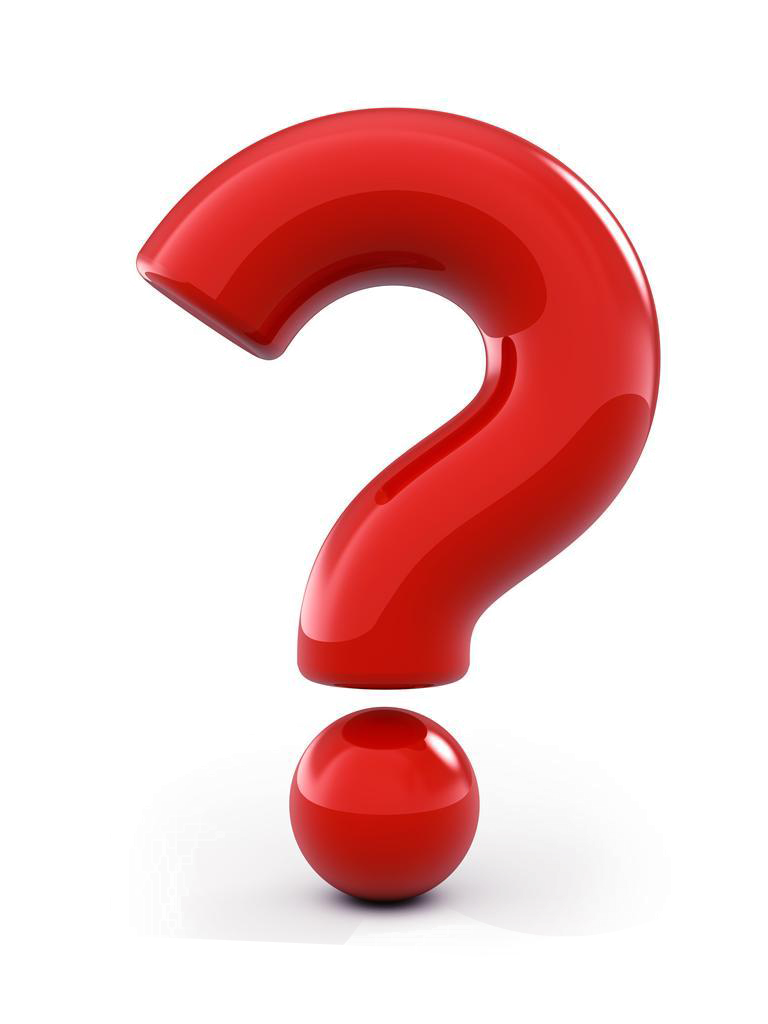 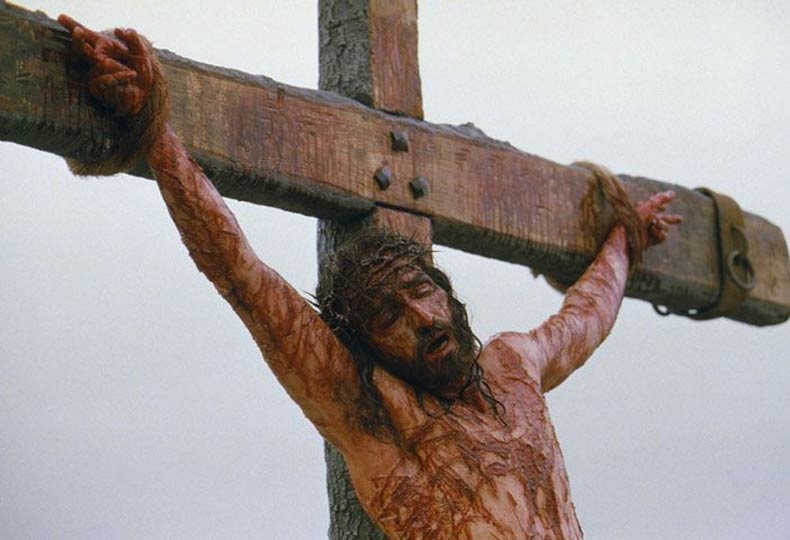 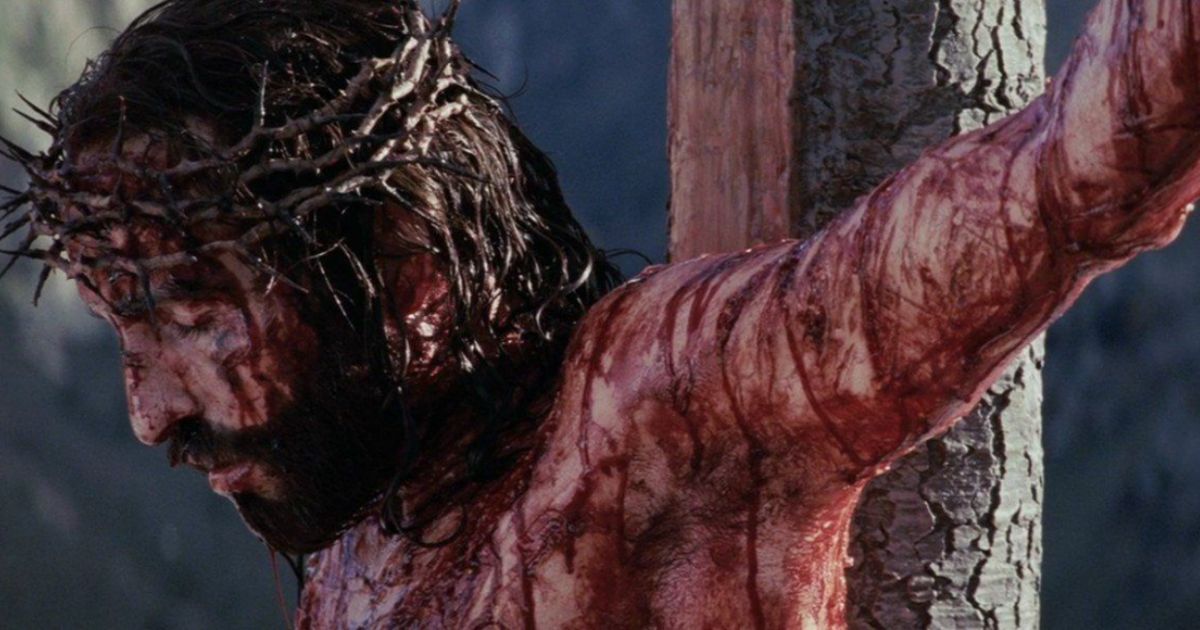 „Elvégeztetett!”
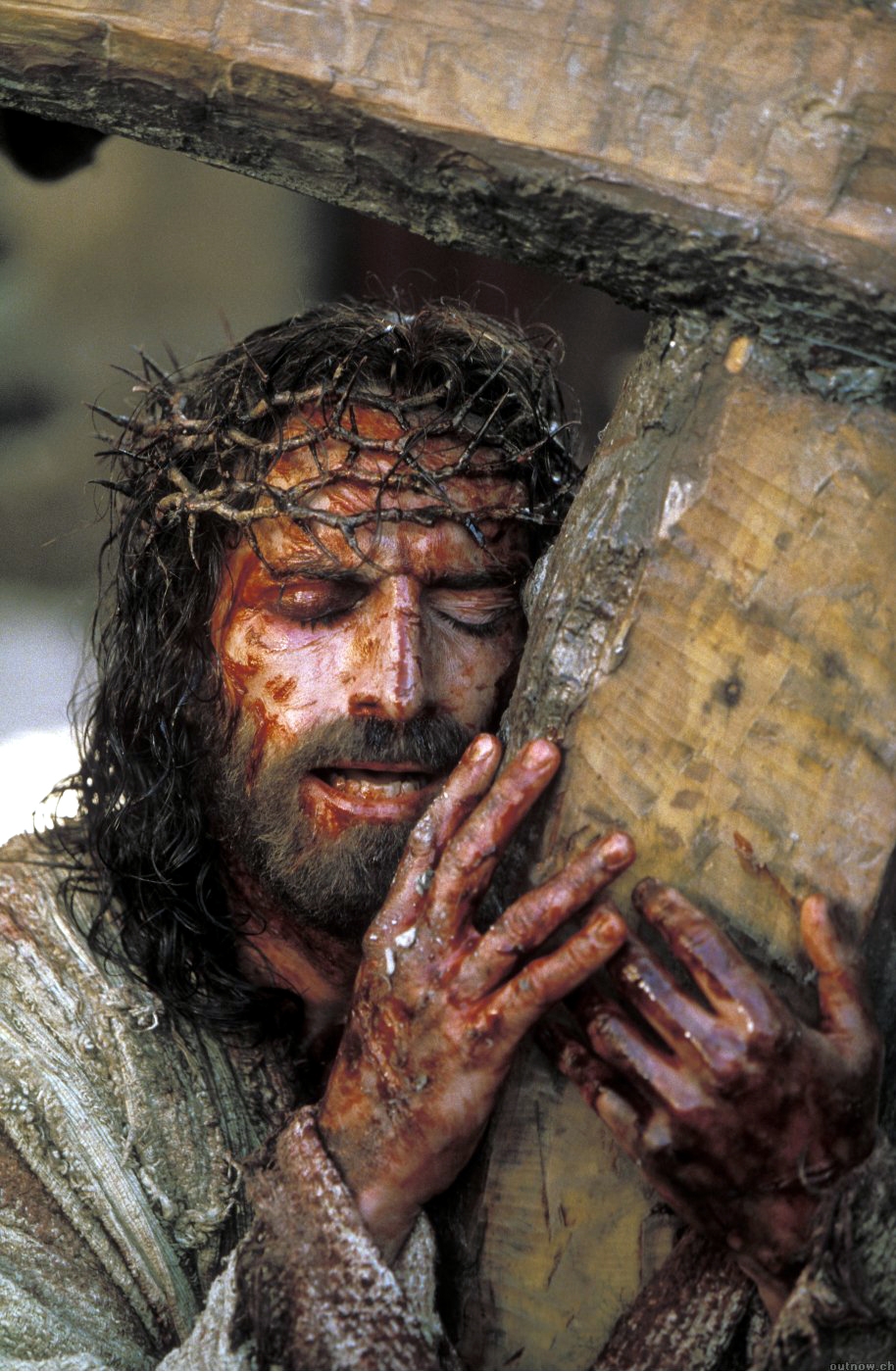 „Kiittad már a harag poharát, melyet az ÚR keze tartott eléd, az öblös poharat, amelytől tántorogsz, kiittad, kiürítetted.” Ézs 51,17
Hogyan hat ránk?
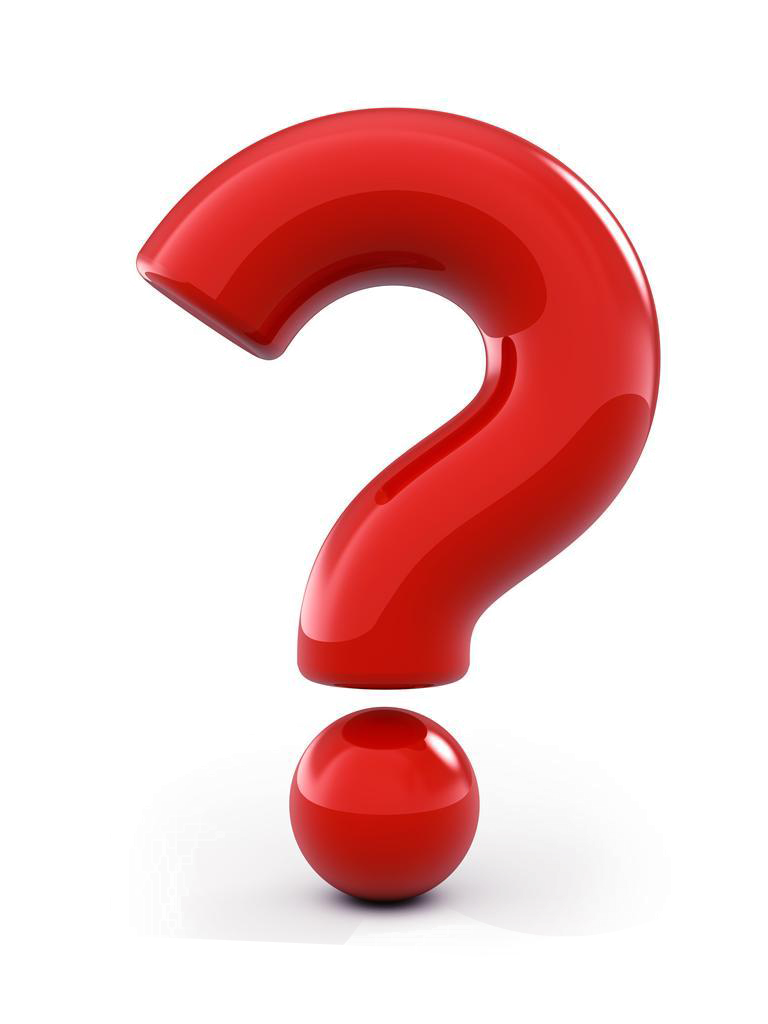 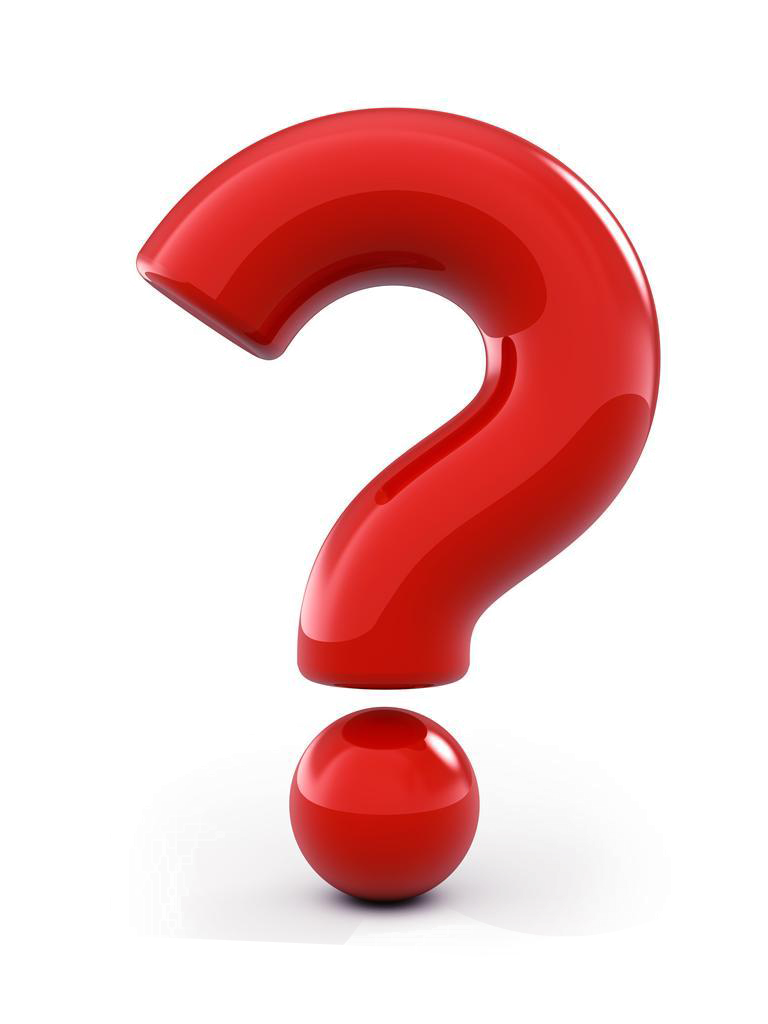 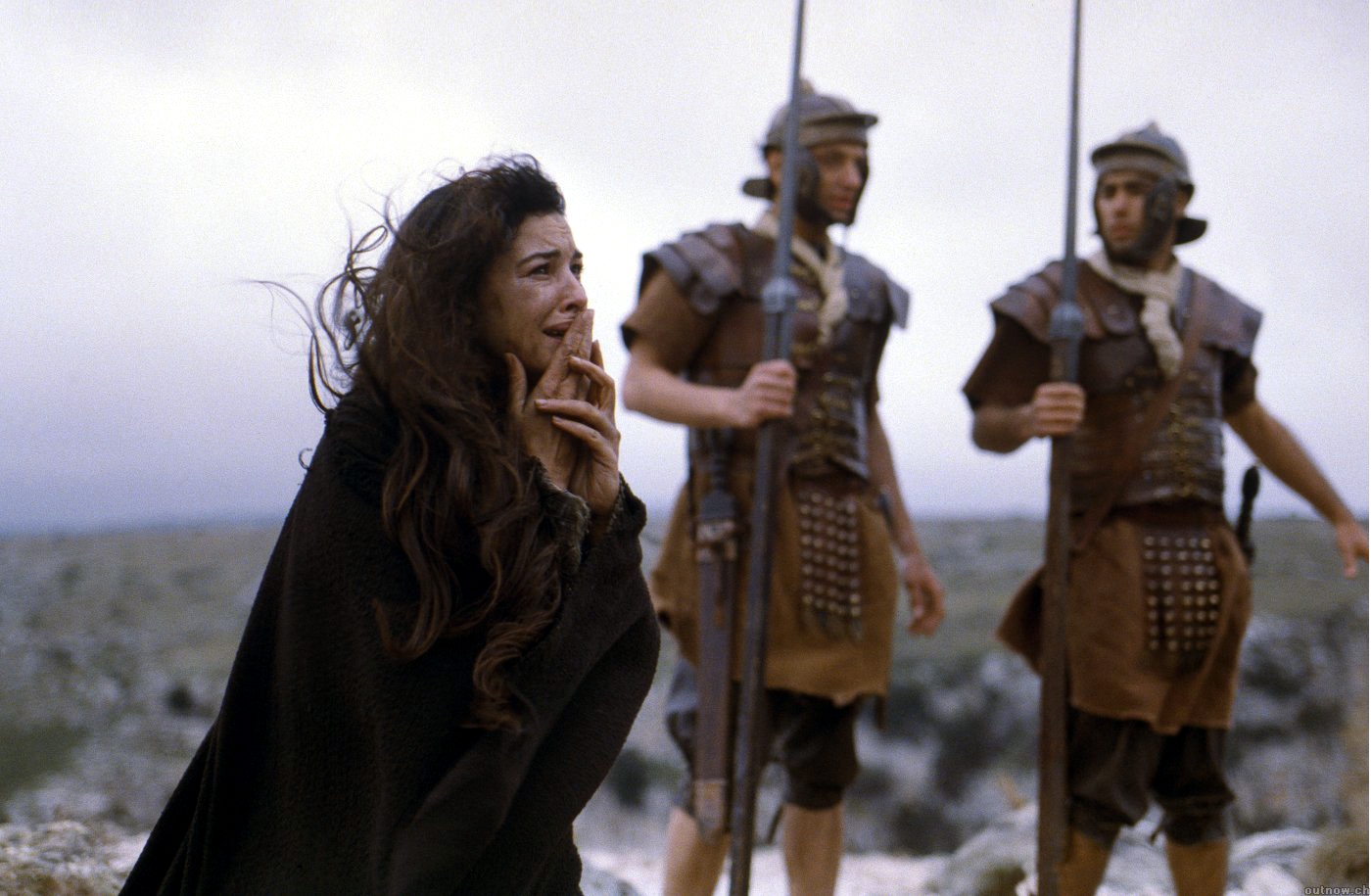 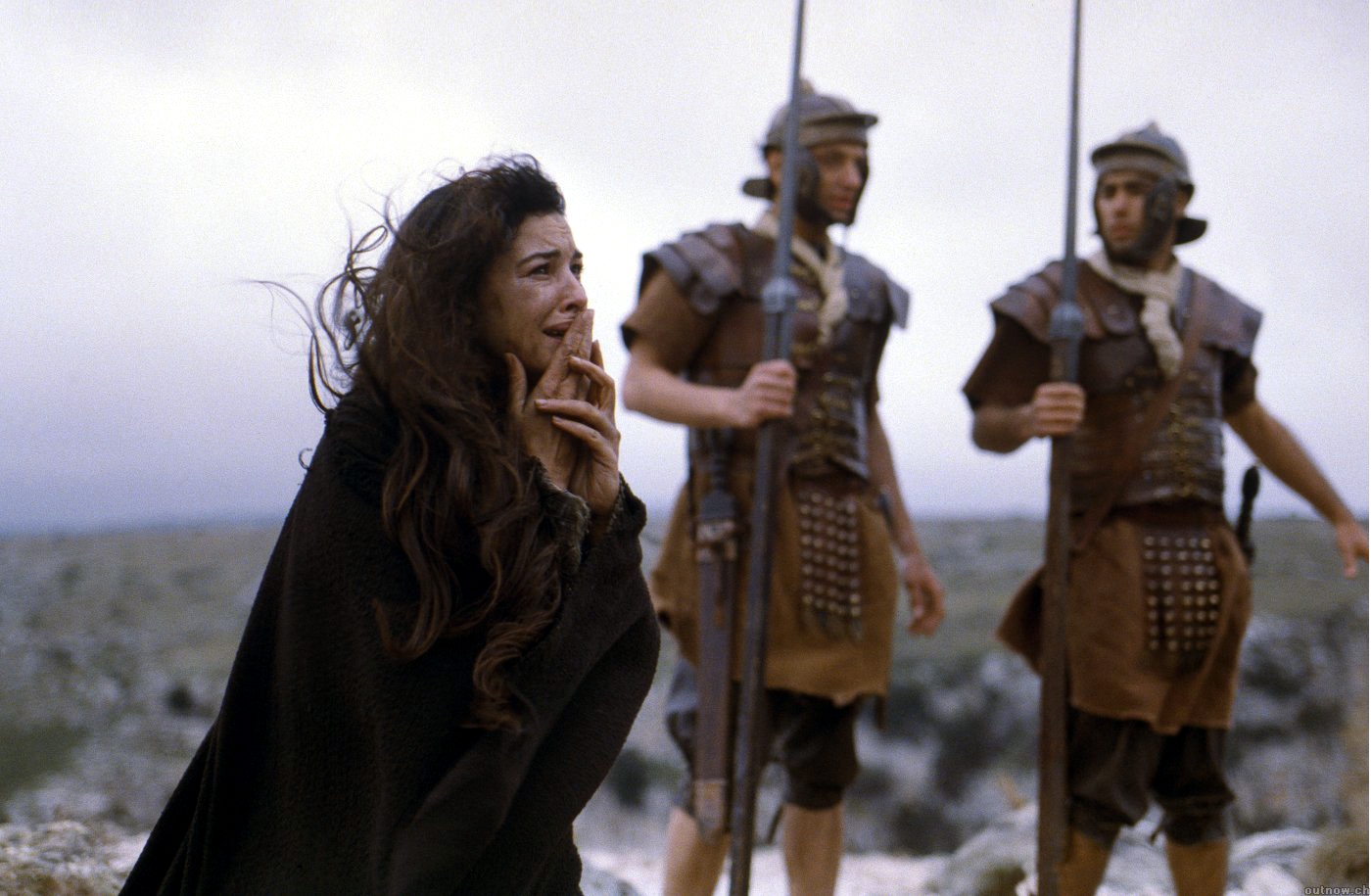 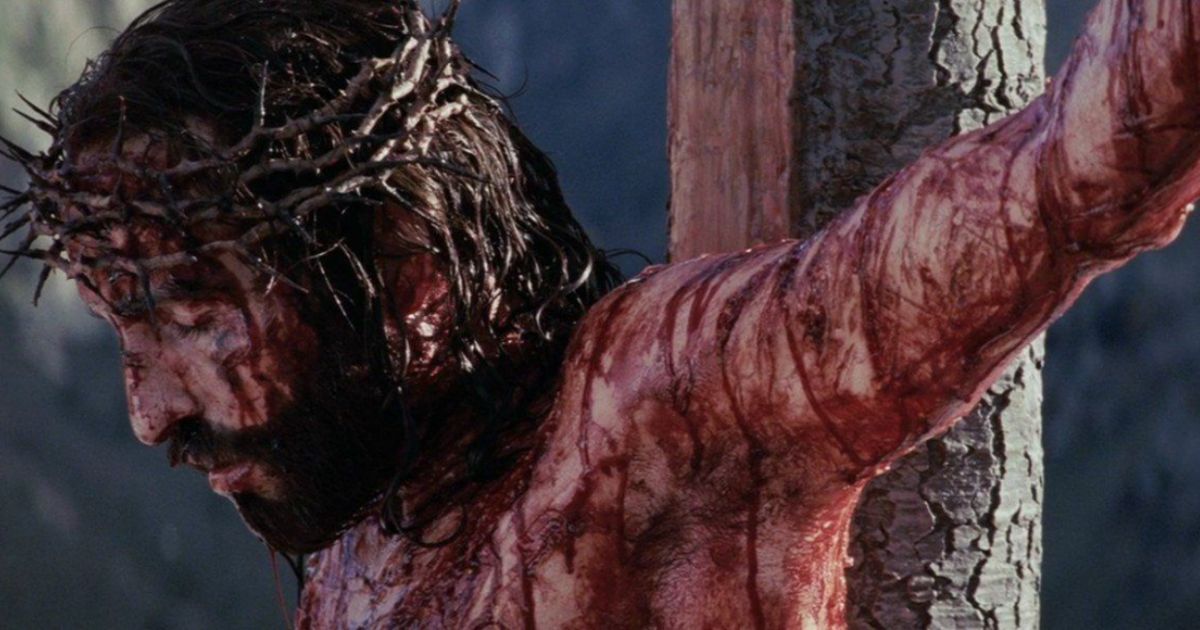 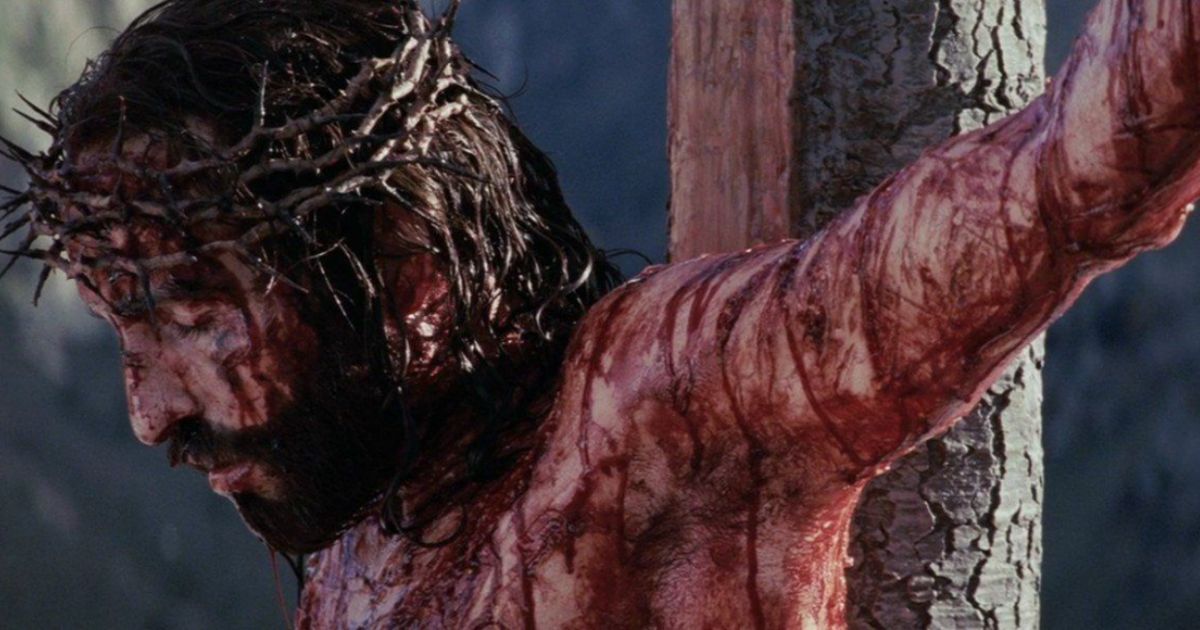